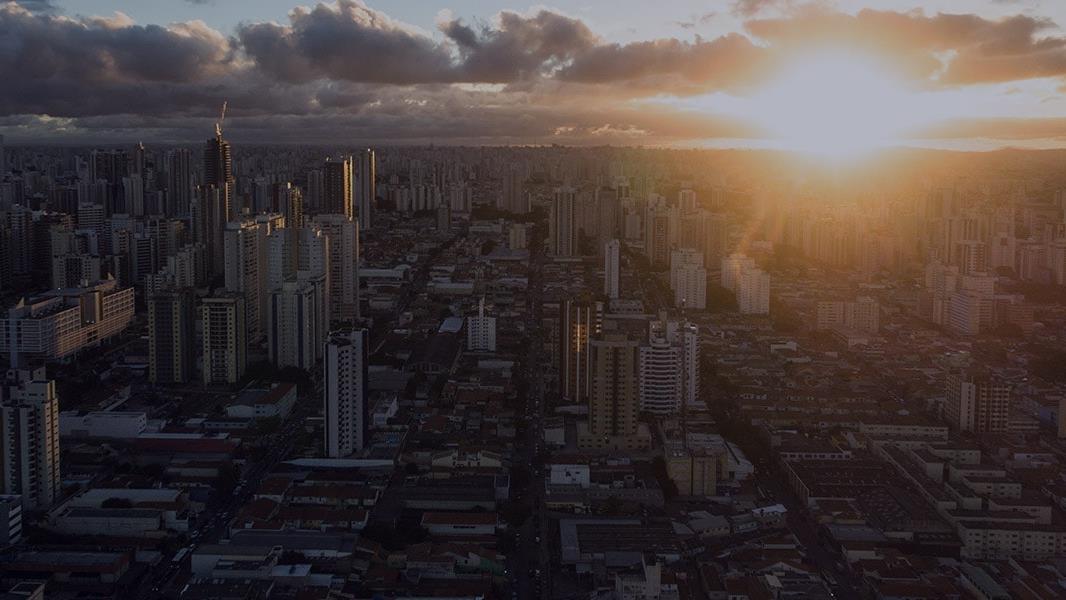 Cisco
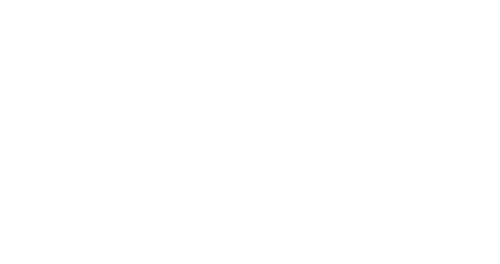 Americas Distribution
Work with us, win with us.
FY19 US Distribution Playbook
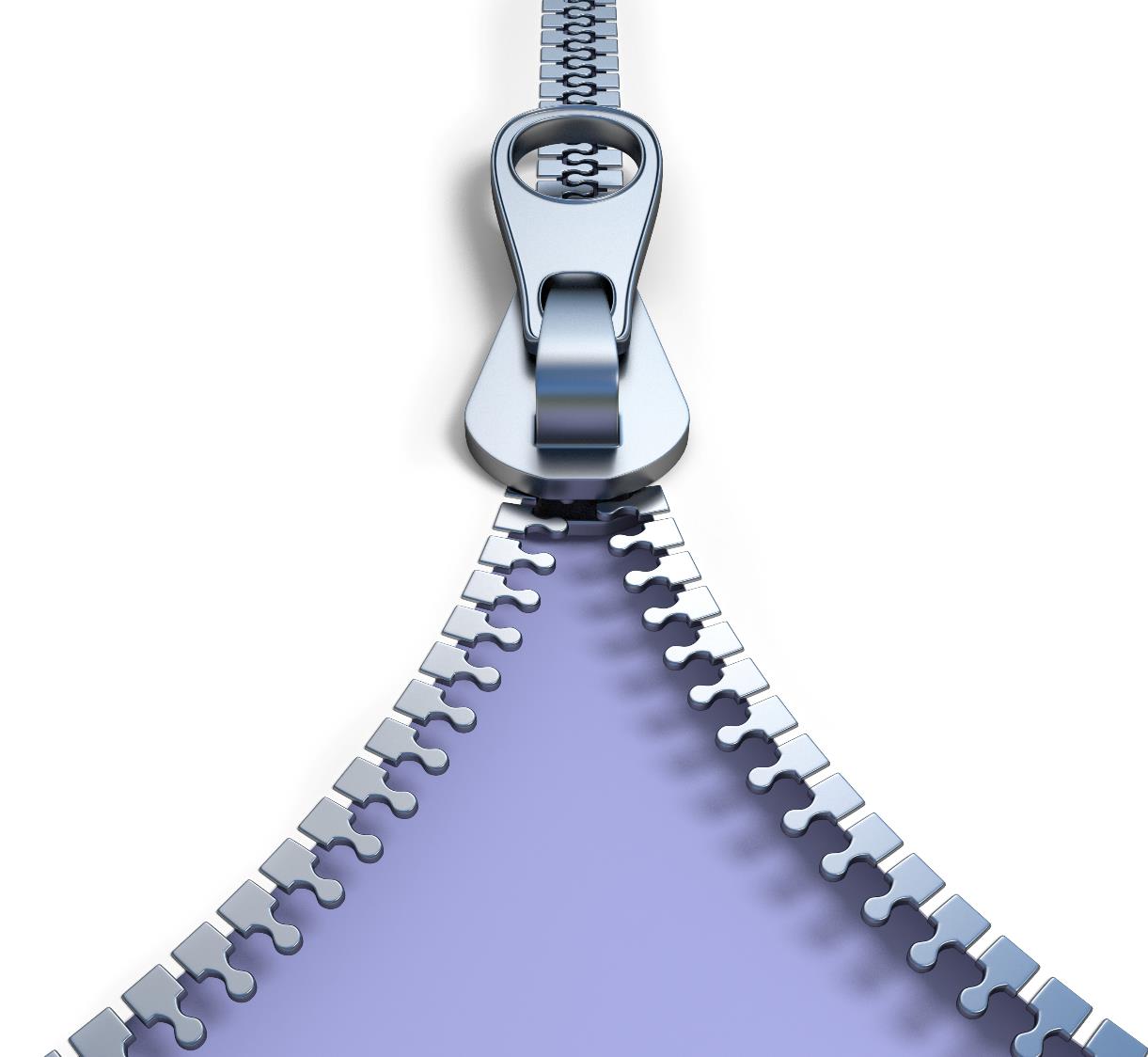 Distribution Challenge
When distributors are under-utilized, under-valued… 
it impacts everyone’s success
Leveraging distributors leads to increased success for distributors, partners, and Cisco
Let’s
close the gap…
Distributors Offer a Variety of Capabilities
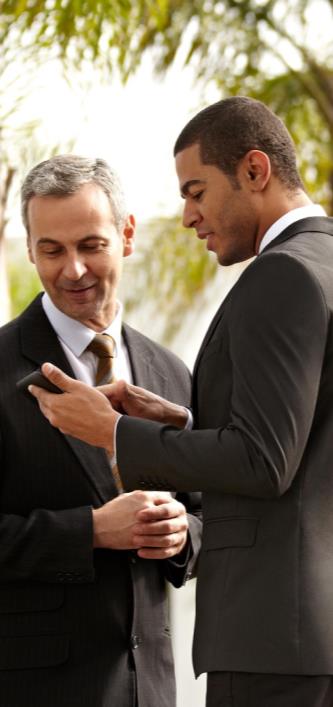 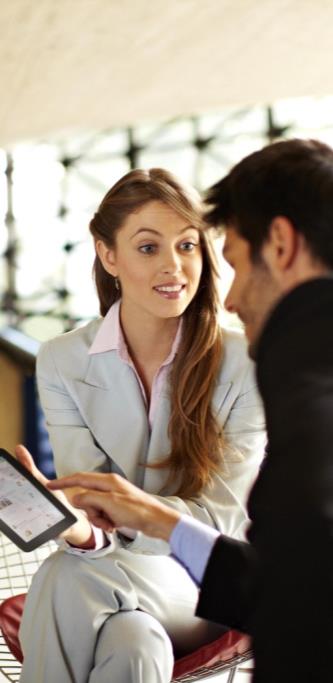 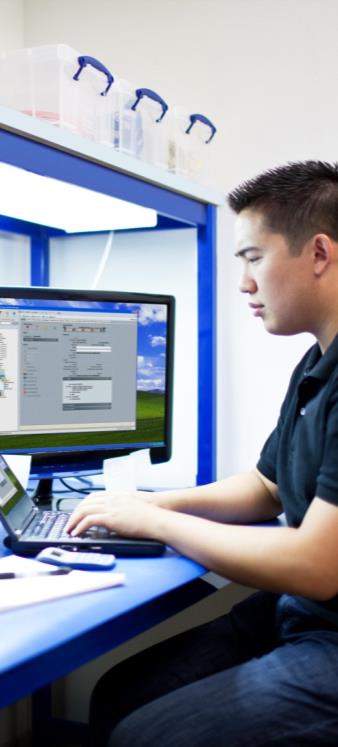 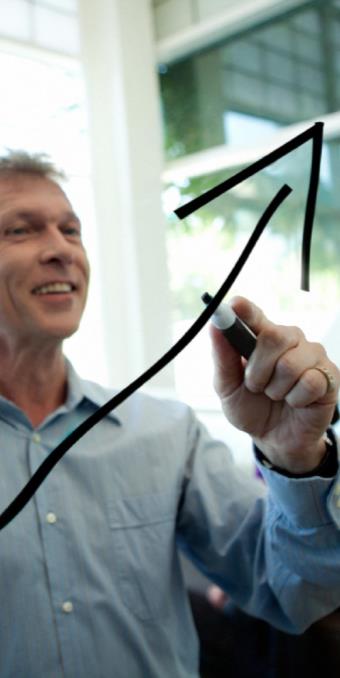 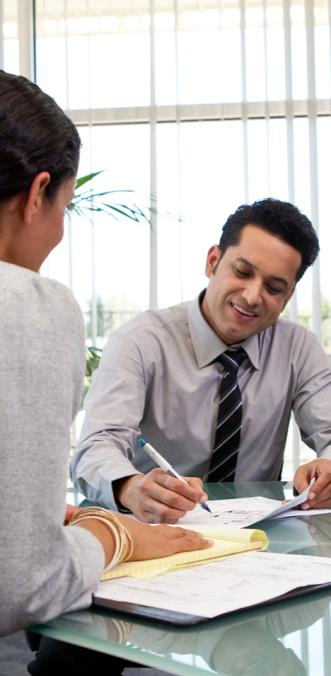 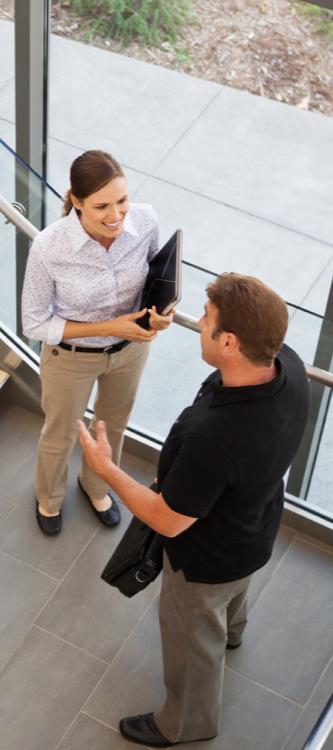 Marketing Planning & Execution
Sales Support
Certification
& Training
Business Intelligence
Services Expertise
Technical Enablement
Distributors Do More Than Pick, Pack, and Ship
[Speaker Notes: No changes]
Commercial Sales Associates FY19
Who can I contact?
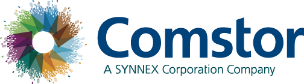 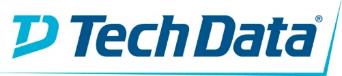 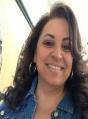 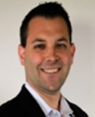 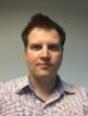 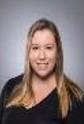 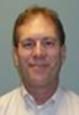 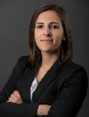 Nicole Zakhari
nizakhar@cisco.com 
727-540-3032
SLED/Public Sector
Dan Scholl
dascholl@cisco.com
(919) 927-1120
Commercial
Chad Morton
chadmort@cisco.com
(727) 512-9659
Central/East
Haifa Yazback
hyazback@cisco.com 
(727) 741-1770
South
Cam Geelan
cgeelan@cisco.com
(612) 616-6912
Commercial
Zita Wendler
zwendler@cisco.com
(303) 349-4573
Commercial
The Distribution CSA Team can assist you by helping find the correct Distribution contact for your needs.

Reach out to your Distribution CSA via email or phone.

Please visit the CSA Cisco Communities Page http://cs.co/disticsa
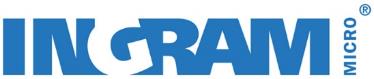 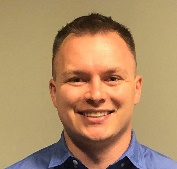 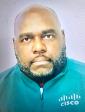 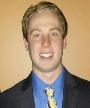 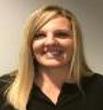 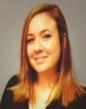 Jess Maraschiello
jmarasch@cisco.com
(716)597-5792
SLED / Public Sector
Bernard Dent
bedent@cisco.com
(716) 903-2942
South
Zach Wells
zwells@cisco.com
(716) 785-1090
West
Brandon Wiseman
brwisema@cisco.com 
(716) 393-0010
East
Joanna Lalka
jlalka@cisco.com
(716) 288-8776
Central
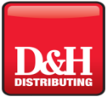 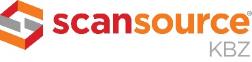 Email Alias: disti_CSA@cisco.com
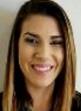 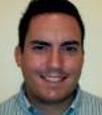 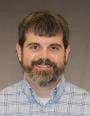 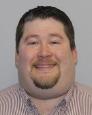 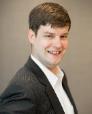 Team Lead
Rob Richute
rrichute@cisco.com
(727) 540-3043
Team Lead PSA
Blair Kelly
blkelly@cisco.com 
(919) 612-1590
Colt Kostelac
kkostela@cisco.com 
(310) 739-6018
Commercial
Stephen Raleigh
straleig@cisco.com 
(717) 476-6659
SLED / Public Sector
Kim Saffi
ksaffi@cisco.com
(864) 200-7122
Cisco US Distribution PSA Team FY19
Blair Kelly  
blkelly@cisco.com 
(919) 612-1590
SLED/Public Sector
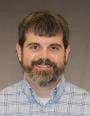 PSA
Team Lead
Jess Maraschiello
jmarasch@cisco.com
(716) 597-5792
SLED / Public Sector
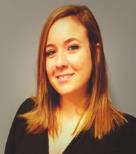 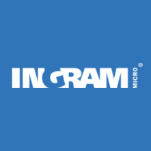 Cam Geelan
cgeelan@cisco.com
(612) 616-6912
SLED/Public Sector
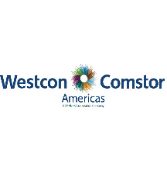 Nicole Zakhari
nizakhar@cisco.com
(386) 479-6801
SLED/Public Sector
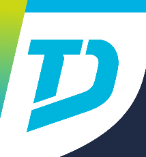 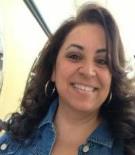 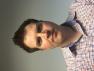 Stephen Raleigh
straleig@cisco.com
(717) 476-6659
SLED / Public Sector
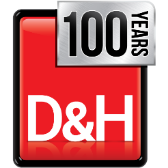 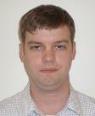 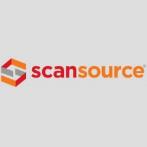 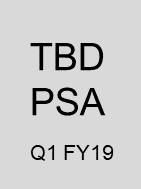 US Public Sector Resource Links
Federal Contracts
NASPO Valuepoint Datacom
State and Local Contracts
Cisco ERate Partner Central
Universal Service Admin. Co. (USAC)
Cisco ERate Helpdesk
Cisco ERate Product Eligibility
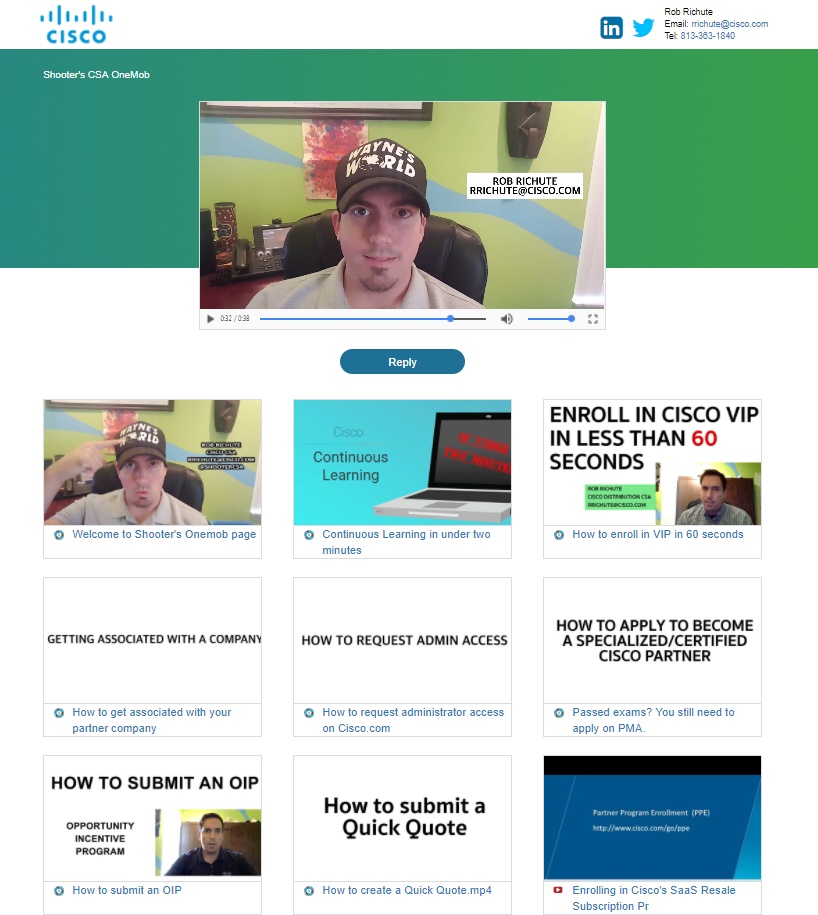 Scaling Partner Enablement
CSA One Mob Site
Short videos to walk partners through common tasks
Submit an OIP
Enroll in VIP
Quick Quotes
Continuous Learning
Apply for Specialization
More.......
New topics added regularly
https://cisco.onemob.com/p/KdIXC4jHu7zjKv7QPt8SGQ
Our Programs, Your Success
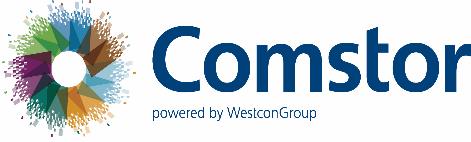 Comstor EDGE
Building upon years of experience at the center of Cisco’s ecosystem, Comstor defined a proven set of practices and solutions for resellers. We have charted an optimal path to market for each, with all the associated resources, training and expert support our partners need to succeed at every stage. The differentiating process is EDGE: Engage + Develop + Grow + Extend. The program leverages the power of distribution to mitigate risk and decrease time to revenue, enabling you to accelerate business growth.

Contact: Bill Maroney, Comstor Senior Marketing Manager, 
303-222-4763, bill.maroney@comstor.com
 
Comstor Security Initiative

CSI, Comstor Security Initiative, is a comprehensive development program designed to help value added resellers (VARs) build a successful Cisco Security practice. This comprehensive program provides focused consulting, best practices, education, training, tools and tactics for each reseller’s core business functions, including: executive, sales, engineering and marketing.
         
Contact: Shawn Motley, Comstor Senior Cisco Product Manager, Security and IoT, 303-222-4845, shawn.motley@comstor.com
We are your competitive EDGE
Comstor is a dedicated value added distributor of Cisco networking, collaboration, security and data center solutions through a global network of specialty resellers. Our teams create unique programs and provide exceptional financial and technical support to accelerate the business of our partners. Combining expert technical and market knowledge, we deliver a multi-pronged EDGE (Engage, Develop, Grow and Extend) strategy to enable partners to build a profitable Cisco practice. We are a dynamic value partner, helping to profitably and strategically grow our partners Cisco business.
Comstor Services Team employs proven methodologies structured around helping partners maximize their Cisco Services opportunity. Comstor provides resources that support the entire Cisco portfolio, providing ready-made campaigns, operational support, while providing a world class customer experience.

Contact: Joe Vlajcic, Comstor Product Manager, 303-566-7802, joseph.vlajcic@comstor.com
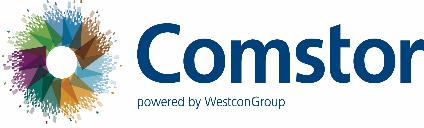 Comstor Public Sector (FED/SLED)
Comstor Managed Marketing
Comstor EVOLUTION
When you engage with Comstor Managed Marketing you are getting access to a dedicated virtual marketing consultant assigned to help you navigate the many marketing tools and resources provided by Cisco and also help you develop and drive your marketing strategy based on your business plan. Your integrated marketing plan will include the newest and most impactful tactics, all working together to drive the highest ROI. And, these marketing tactics are all co-branded with your partner logo and Cisco certification badge, which can help you achieve greater brand recognition and awareness.

Contact: Jessica Allman, Comstor Senior Marketing Manager, 303-222-4844, jessica.allman@comstor.com
Comstor Annuity Services
The Comstor EVOLUTION Program is designed to help your business succeed in the ever changing UC landscape. We’ve put this program together to help your business evolve by overcoming today’s challenges and turn them into tomorrow’s successes.
      
Contact: Patrick Purtell, Comstor Senior Marketing Manager, 303-801-8013, patrick.purtell@comstor.com
Comstor EDGE360
EDGE360online is a thought-leadership digital publication designed to educate solution providers on the latest trends and issues that will give them the edge in their business. The way technology is sold, deployed and implemented is rapidly changing, and solution providers are looking for the resources to continuously grow and develop while selling cutting-edge Cisco solutions. As one of the largest Cisco distributors, Comstor has a finger on the pulse of the market and we’ve pulled together a wealth of experts to provide our readers with the tools they need to quickly adapt to an ever-changing marketplace and transform their businesses.
         
Contact: Bill Maroney, Comstor Senior Marketing Manager, 303-222-4763, bill.maroney@comstor.com
Comstor Public Sector connects partners to seamlessly and profitably deliver defined Cisco technology solutions within federal, state and local government and education markets. Channel partners rely on us to navigate market complexities and prudently grow their government business.
Encompassing our Comstor Federal; Comstor State, Local Government and Education and Comstor Healthcare specialty business practices, Comstor Public Sector provides essential value-added services and support from market experts dedicated to expanding your capabilities, opportunities and prospects. We exist to help strengthen your channel business locally and globally, offering specialized solutions, knowledge, logistics and resources you won’t find anywhere else.
Contact: Bill Maroney, Comstor Senior Marketing Manager, 303-222-4763,
bill.maroney@comstor.com
[Speaker Notes: No changes]
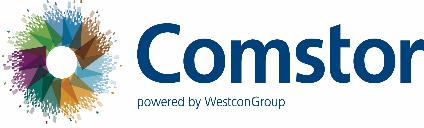 Cisco Disti Playbook
Comstor Contacts

Jay Denton
VP/GM, Comstor US
303-222-4780
jay.denton@comstor.com

Dan Forbes
Director, Business Development, Comstor US
408-630-9465
dan.forbes@comstor.com

Molly Sherwood
Director, Marketing, Comstor US
303-222-4791
molly.sherwood@comstor.com
SE – Kinney Yee
408 -894-3177
kiyee@cisco.com

PSDM – Tony Hildebrand 
720-875-1393
thildebr@cisco.com

CSA – Zita Wendler 
303-349-4573
zwendler@cisco.com

CSA - Cameron Geelan
612-616-6912
cgeelan@cisco.com

CSA- Dan Scholl
919-927-1120
dascholl@cisco.com
Cisco Account Team 


MPO – Mike O’Connell 
919-927-1255
moconnel@cisco.com

DAM – Josh Rennick 
970-214-4962
jorennic@cisco.com

DAM – Pippa Sturkey
919-927-1295
psturkey@cisco.com

PMM - Sarah Marshall-Nowell
919-434-6167
samarsha@cisco.com
Comstor Executive Relevance Selling (ERS)
Comstor’s Executive Relevance Selling (ERS) program offers an end-to-end sales methodology that is highly effective at translating Cisco solutions into hard cash flows and closing business at the executive level.
The ERS approach empowers Comstor partners to establish unique strategic executive value and this go deeper and higher within organizations. Partners who use ERS build bigger pipelines and sell more at greater margin than those who do not.

Contact: David McNicholas, Comstor Director of Business Development, 303-222-4752, david.mcnicholas@comstor.com
Comstor Pre-Sales Engineering
Comstor Business Development Managers
Bill Keating
Northeast
412-867-8326
bill.keating@comstor.com

Ed Johnson
Northeast
631-235-4399
ed.johnson@comstor.com

Danielle Turcot
Federal
571-296-4052
danielle.turcot@comstor.com

Lee Agerton
South
504-344-4000
lee.agerton@comstor.com
Comstor Regional 
Managers

Brenden O’Brien303-222-4873
brenden.obrien@comstor.comNathan ClykerFederal303-222-4864
nathan.clyker@comstor.comMatt Kerr303-222-4728
matthew.kerr@comstor.com
Jocelyn StimpsonWest
817-991-9424
jocelyn.stimpson@comstor.comNik SanchezIoT303-824-9866
nik.sanchez@comstor.com

Allison PretakServices West303-222-4776
allison.pretak@comstor.com

Chad Gerald
Services East303-222-4837
chad.gerald@comstor.com
Tom CollinsSouth703-282-3351
tom.collins@comstor.com
 
Steve RodgersCentral303-641-5030
steve.rodgers@comstor.com

Nazrin SadikhovaCentral847-322-3112
nazrin.sadikhova@comstor.com

Sean DownsWest408-314-2519
sean.downs@comstor.com
The Comstor Engineering team is focused on the following technology specializations, with roles from pre-sales engineer to architect:
Routing & Switching
Collaboration
Data Center / Virtualization
Security
IoT

At Comstor, we pride ourselves on providing the industry’s best pre-sales engineering support and look forward to working with you and your team. Engage the Comstor US PSE team to assist you with your sales opportunity by clicking on the link below or by calling us directly at 303-222-4849
https://engineering.us.comstor.com/hc/en-us/requests/new?ticket_form_id=33017
Comstor Services
Becky Lozada303-222-4738
rebecca.lozada@comstor.com
[Speaker Notes: No changes]
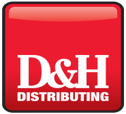 D&H Distributing believes the most important element of doing business is developing relationships for success. The company continues to build upon its 99-year-old culture by providing its manufacturers, co-owners, and partners with the utmost customer care, consultative guidance, and multi-market expertise. As one of North America’s leading technology distributors, it delivers a wealth of enablement resources and hands-on support services that empower resellers in the IT channel. 
 
The company engages with solution providers, integrators, and VARs to meet current business challenges, as well as forecast their evolving, real-world needs and prospects for lucrative growth opportunities. D&H maintains a special focus on independent VARs expanding their competencies in areas such as hosted and cloud services, the modern mobile workplace, comprehensive SMB server networks, and cross-market expertise across the small business, education, healthcare, and government verticals, to name a few. The company's value proposition includes professional marketing resources, a new transactional service model, dedicated Solutions Specialists, and a highly-lauded webcast training venue; plus reseller engagement events such as technology trade shows, roundtable opportunities, training “track” sessions, and hands-on "lab" sessions. 
 
The distributor is headquartered in Harrisburg, PA, in the US and in Brampton, Ontario, in Canada. Additional warehouses are located in Atlanta, GA; Chicago, IL; and Fresno, CA. Engage with D&H toll-free at 800-340-1001, via www.dandh.com, or follow the distributor’s Facebook and Twitter feeds: https://www.facebook.com/DandHDistributing/ and @dandh.
D&H
800 877-1200, ext. 8630
www.dandh.com
[Speaker Notes: No changes

Short and relevant: Stay focused on what your audience cares about. Think about what you want them to know, feel and do. Then, say what you need to say and no more. 

Bold and human: Be confident in your ideas and in the words you use to express them. Use clear, natural language to connect with your audience and make your message stick.

Show what’s possible and make it real: We call this Dreaming and Doing. When we do it right it's powerful, inspiring, convincing and persuasive.

To learn more, download the brand language guidelines: https://cisco.jiveon.com/docs/DOC-660269]
Contacts
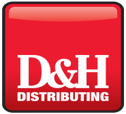 Cisco Sales Specialists: 800-877-1200, ext. 8630; ciscospecialist@dandh.com
Pre-and post-sales technical support: 800-877-1200, ext. 6801; ciscosupport@dandh.com
Cisco SmartNet and Licensing specialists: 800-877-1200; smartnetspecialist@dandh.com
Cisco Sales Specialists
ciscospecialist@dandh.com
• Product, pricing, and configuration support
• Deal and deviations (Cisco/Meraki)
• Trainings, programs, and promotions
Cisco Technical Specialist
ciscosupport@dandh.com
• Pre- and post-sales technical support
• Personalized training
• Bill of materials/configuration support
Cisco DSV
ciscodsvus@dandh.com
Training
• Solutions Center
• 1-to-1 and 1-to-many trainings available
• Virtual and regional
• Hands-on technical
• Cisco certification classes
• Programs, promotions, products
SMARTnet and Licensing
smartnetspecialist@dandh.com
• Quoting, ordering, and support for contract renewals, new attach, licensing, and subscriptions
• Personalized training
Free Account Setup
https://www.dandh.com/v4/view?pageReq=NSNewCust
Flexible Financing and Credit Support
• Net terms
• Electronic funds transfer, wire transfer
• Electronic invoicing
• PayNet
• COD, company check, certified funds, credit card
• Assignment of funds
• Multiple flooring partner options
• Leasing and inventory finance
D&H Cisco Business Unit - 800-877-1200
Management 
• Peter Gambino, Director of Cisco Sales, x7635
• Jay Adkins, Sr. Vendor Business Manager, x6869
• Ben Kumler, Sales Manager, x7569

Business Development
• Adam Savell, Business Development Manager, 727-459-3974

Hardware Sales Specialists
• Val Buchek, Sr. Sales Specialist, x7906
• Chasen Baker, Sales Specialist, x7764
• Steve Bretz, Sales Specialist, x7929
• Tyler Croman, Sales Specialist, x7903
• Robert Wright, Sales Specialist, x7932

SmartNet Sales Specialists
• Julie Engle, Sr. SmartNet Sales Specialist, x7562
• Kimberly Meyer, SmartNet Sales Specialist, x7644
• Christine Neely, SmartNet Sales Specialist, x7898
• Rebecca Horvath, SmartNet Buyer
Systems Engineers
• Jeff Hunt, Sr. Systems Engineer Supervisor, x7585
• Colleen Salmon, Systems Engineer, x7522
• Aaron Shelton, Systems Engineer, x7985

Buyers
• Joel Paul, Product Manager, x2615
• Drew Urban, Assistant Product Manager, x2656

Programs
• Michele Parks, Programs Coordinator, x2628

Marketing & Advertising
• Megan Wright, Sr. Marketing Manager, x6770
• Shannon Reedy, MarComm Specialist & PR Coordinator, x6762

Cisco Team
• Amy Tutich, Distribution Account Manager, x2695
• Colt Kostelac, Commercial Sales Assoc, x2695
[Speaker Notes: No change]
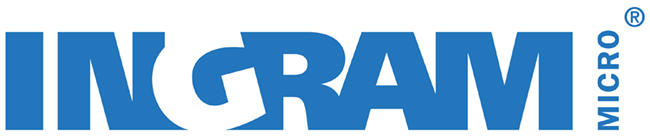 Ingram Micro is the trusted partner that provides the resources to develop healthier, more valuable and profitable businesses. As representatives of the world's largest technology distributor and a vital link in the technology value chain, we create sales and profitability opportunities for our partners through unique marketing programs (Agency Ingram Micro), logistics services, technical support, financial services and product aggregation and distribution.
Enablement: Ingram Micro holds a variety of webinars where experts discuss everything Cisco related

Blogs: Keep up to date on everything that is happening with Ingram Micro and Cisco by checking out the Cisco dedicated blogs. 

Resource Center: You can also find infographics, white papers, video on demand, and recorded webinars by visiting the resource center.

Programs: Ingram offers partners a variety of different programs. There are Cisco specific programs for those that want to kick start there Cisco practice, high touch programs, and many more. 

Contacts: Don’t forget about all the valuable contacts that Ingram has for partners to leverage. 

Cisco Commercial Sales Associates – Regionally aligned, Cisco badged CSA’s sit on site with your Ingram Micro sales rep, guiding emerging partners as they navigate the valuable resources put in place at Ingram Micro.  Your CSA can help your business drive profitability by utilizing Cisco’s valuable programs and promotions, as well as helping you develop beneficial relationships with the Cisco field.  

Central – Joanna Lalka – jlalka@cisco.com
South – Bernard Dent – bedent@cisco.com
East – Brandon Wiseman – brwisema@cisco.com
West – Zach Wells – zwells@cisco.com
[Speaker Notes: No changes

Short and relevant: Stay focused on what your audience cares about. Think about what you want them to know, feel and do. Then, say what you need to say and no more. 

Bold and human: Be confident in your ideas and in the words you use to express them. Use clear, natural language to connect with your audience and make your message stick.

Show what’s possible and make it real: We call this Dreaming and Doing. When we do it right it's powerful, inspiring, convincing and persuasive.

To learn more, download the brand language guidelines: https://cisco.jiveon.com/docs/DOC-660269]
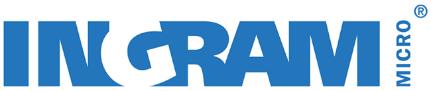 Ingram Micro | 800-456-8000
Cisco Business Unit – Market Development – 800-456-8000 x76471
Ingram Micro’s Cisco dedicated team provides the products, tools and services needed for success in the always evolving technology market. Regardless of your customer's size, we can help you achieve your goals, grow your business and secure a competitive advantage. Our Cisco team comprises more than 150 associates from inside and field sales, specialized market development, marketing and technical support who are committed to helping you grow your Cisco business
Partner Stack Team (HW, SRVCS, Operations, Renewals)
West (WA, MT, OR, ID, WY, NV, UT, CO, CA, AZ, NM, HI)
CiscoMDWest@ingrammicro.com
Central (ND, MN, WI, SD, IA, MO, KS, NE, IL, MI, IN, OH, KY)
CiscoMDCentral@ingrammicro.com
South (TX, OK, AR, LA, TN, MS, AL, GA, SC, NC, FL)
CiscoMDSouth@ingrammicro.com
Northeast (NY, VT, ME, NH, MA, RI, CT, PA, WV, VA, DC, MD, DE, NJ)
CiscoMDNortheast@ingrammicro.com
Business Development Team (Architecture Experts)
Public Sector – Clay Carpenter - clay.carpenter@ingrammicro.com
Security - Collin Rauen - collin.rauen@ingrammicro.com
Data Center - Open
Enterprise Networking - Joe Sarro - joseph.sarro@ingrammicro.com
Software - Jan Young - janice.young@ingrammicro.com
Collaboration - Mike Brooks - mike.brooks.buffalo@ingrammicro.com
Meraki - Tom Pilarz - thomas.pilarz@ingrammicro.com
Ingram Micro Solution Center/ 
Experience Center
Professional & Training Services
Pre-Sales Technical Solutions
Marketing On-Demand
Need in-person or remote Cisco engagements to assist in closing deals, run proof of concepts or hands on demos? Ingram has CCIE’s and CCSI’s on staff to help with your solution center needs.

Contact:
experiencecenter@ingrammicro.com
973-287–8365
Ingram Micro’s Marketing On-Demand program provides full service marketing support to Cisco partners.  Our objective is to help all partners to improve their Cisco co-marketing results by providing Knowledge, Expertise, Execution, Trainings, Inbound help. 

Contact:
ingrammcon@ims360group.com
800-456-8000 
1: Pro-Services /// 2: Training
Ingram Micro Professional & Training Services enables partners to effectively deliver a broader portfolio of services and increase profitability by providing greater value to their clients. 
Contact:
proservices@ingrammicro.com
training@ingrammicro.com
Monday – Friday
8:30-8:00pm EST 
800-445-5066 x77263
1: Enterprise Networks
2: Wireless – Meraki, Aironet
3: Security – ASA’s, NGFW, Umbrella
4: Collaboration – Voice, Video & Technology
5: Servers – UCS
6: Data Center - Nexus
[Speaker Notes: Added phone number under “Marketing On-Demand”]
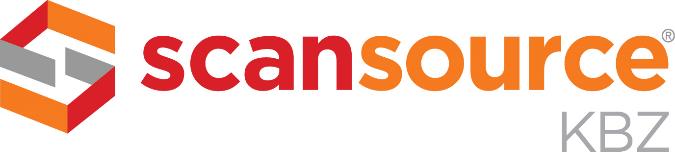 Highlights:
 
The ScanSource KBZ Advantage
Exclusive Cisco Business Unit since 2015
1:1 territory sales teams create deeper relationships and client service, for partners and field 
High touch partner enablement in day-to-day operations, like OIP Deal Registrations 
Largest competitive takeout opportunity in Wireless and Collaboration space: ScanSource Inc. is a leading distributor for HPE/Aruba, Avaya and Polycom
FASTPATH Partner Enablement Program:
Consultative roadmap program for onboarding net-new cisco partners and accelerating/expanding existing practices 
Holistic business planning and score card for best practices towards Cisco profitability, architectural growth and solution-selling
Architectural tracks for acceleration in Collaboration, Cloud, and Enterprise Networking/Wireless 
Monthly training web seminars for FASTPATH SMB and FASTPATH Mid-Market spaces 
Cisco Commercial Territory Sales Teams
Local field presence in all Cisco territories
Commercial Territory Teams consist of Business Development Manager, Partner Account Manager, Services Channel Manager and Partner Support Rep
Email Alias by territory team means streamlined engagement for Disti support experience – no guessing phone numbers or assigned accounts! 
Architectural Go-To-Market Teams: Collaboration and Wireless 
Identify Go-To-Market strategies, programs, recruitment and enablement
Deeply engagement with Cisco technology business units for updates and insights
Architectural Acceleration Programs catered to market segments, powered by FASTPATH, include:
Meraki Experience: Develop, foster and grow your reseller’s Meraki practice with personalized Meraki360 trainings, partner marketing offers, a proprietary demo program and some of the best Meraki field relationships in the business.
Spark X:  program and tool for partners to amplify their Cisco Spark practice to the xth power! Spark Team, training, demos, custom enablement tracks based on annuities experience, and more! 
Evolve: competitive takeout, dual practice development to “Evolve their UC practice”
Services Excellence: ZCare Support and Dedicated Services Team 
Services Channel Managers work with Commercial Teams to expand of Land/Adopt/Expand/Renew opportunities, as well as Attach and Renewal Rates 
ZCare Support: Tenured, Domestic 24/7 technical support and in-house TAC for Cisco Collaboration  
ZCare Services: professional services for the lifecycle of your deployments, from project planning and assessment, on-site engineering and implementation, and usage and adoption services; powered by the ZCare Team
Federal Focused Team
Dedicated team of BDMs and PAMs focused on federal business, competitive government pricing, RFP support, and federal regulations 
GSA schedule through EC Americas 
Teaming Agreements 
Government Gateway: Lead Generation program specific to federal government, SLED and healthcare market spaces
ScanSource KBZ came together as a Cisco-dedicated business unit in August 2015 after the union of ScanSource (traditional Cisco Networking distributor) and KBZ (top Collaboration distributor, formerly leading Tandberg distributor). Together, these distributors had several Americas Distribution awards under their belts: Video Distributor of the Year (2011), Collaboration Disti of the Year (2014), Cloud Disti of the Year (2015) and Fastest Growing Disti of the Year (2015). The acquisition allows ScanSource KBZ to now operate as a powerhouse specialty distributor focused on Cisco Collaboration, Cloud, Enterprise Networking/Wireless and Network Security spaces with a structure to support high-touch enablement. This format is enhanced by adding a dedicated team of Services Channel Managers, Federal and ZCare Collaboration Support and Services offerings. So you now have the benefit of a Cisco dedicated, value-added distributor who can offer 1:1 territory and partner relationships – with the logistics, scale, warehouse, and financial services value of a broadline distributor. 
Visit us at: www.scansourcekbz.com for more information
[Speaker Notes: No changes

Short and relevant: Stay focused on what your audience cares about. Think about what you want them to know, feel and do. Then, say what you need to say and no more. 

Bold and human: Be confident in your ideas and in the words you use to express them. Use clear, natural language to connect with your audience and make your message stick.

Show what’s possible and make it real: We call this Dreaming and Doing. When we do it right it's powerful, inspiring, convincing and persuasive.

To learn more, download the brand language guidelines: https://cisco.jiveon.com/docs/DOC-660269]
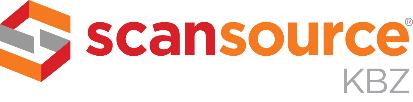 Contact Info
Partner Interaction Updates
Sales Opportunities, Quote and Order Assistance  
States Covered: CiscoSouth@scansource.com
States Covered: CiscoCentral@scansource.com
States Covered: CiscoEast@scansource.com
States Covered: CiscoWest@scansource.com
 
Specialized Opportunities: Focused Teams
Cisco Spark: Spark@scansource.com 
Meraki: meraki@scansource.com
EVOLVE (competitive collab): EVOLVE@scansource.com 
Federal: CiscoFederal@scansource.com  
Services: CiscoServices@scansource.com 

General Inquiries
Distribution Account Managers: 
Jim Parker jparker@cisco.com 
Scott Parrillo sparrill@cisco.com
Distribution Marketing Manager:
Noah Nelson nnelson@cisco.com
Order Support: ciscoOrders@scansource.com
Inventory: ciscoInventory@scansource.com 
DSV: ciscoDSV@scansource.com
* FASTPATH Enablement Program

Tailored to each partner: custom and consultative business planning for onboarding and acceleration
Full Track: partners building a cisco practice that need guidance through onboarding, certifications and specializations
Fast Track: business with certifications looking to accelerate existing practice through training, marketing, Partner Plus planning, and access to FASTPATH enablement funds 
Cisco-On-The-Go Demo Program, featuring Meraki and Collaboration Xperience Kits, Spark Xperience Demos, Meraki 360, Mobility Express Kit and collaboration endpoint demo pool. 
Inner Circle Partner Rewards: based on Cisco revenue and aligned to quarterly Cisco VIP incentives (adopting new solutions) and GTM strategy in collaboration and wireless space. 
Monthly virtual FASTPATH partner trainings around SMB and Mid-Market segments and solutions (averaging 80 attendees)
Boot Camp sessions for Cisco Onboarding and Long Tail acceleration into Select space
[Speaker Notes: No changes]
Tech Data is one of the world’s largest technology distributors based in Clearwater, Florida. We have a dedicated Cisco team of over 200 individuals with a mission of helping our partners grow a profitable Cisco practice. Our dedicated team provides a consultative end-to-end approach to meet all of our partners enablement needs for training, marketing, services, and operations. 

To learn more please visit: www.techdata.com  

Cisco Tech Data Team 

Call Toll Free: 888-237-8931, ext. 77776

Touch Tone Options
Option 1 – DSV Order Inquiries
Option 2 - System Engineering Team
Option 3 - Partner Operations Consultants
Option 4 - Cisco Services Team
Option 5 - Inside Partner Account Managers
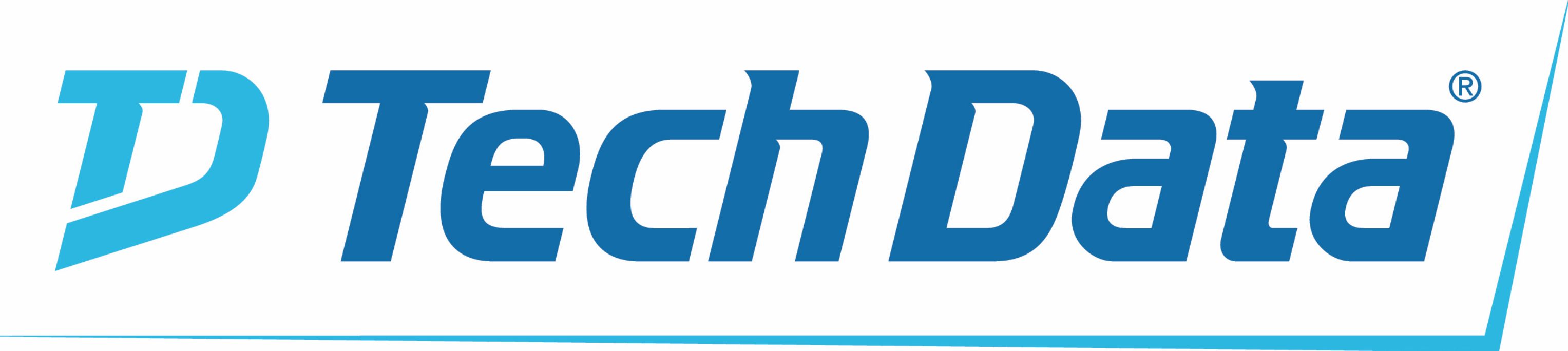 Tech Data888 237-8931, ext. 77776 
www.techdata.com
[Speaker Notes: No changes

Short and relevant: Stay focused on what your audience cares about. Think about what you want them to know, feel and do. Then, say what you need to say and no more. 

Bold and human: Be confident in your ideas and in the words you use to express them. Use clear, natural language to connect with your audience and make your message stick.

Show what’s possible and make it real: We call this Dreaming and Doing. When we do it right it's powerful, inspiring, convincing and persuasive.

To learn more, download the brand language guidelines: https://cisco.jiveon.com/docs/DOC-660269]
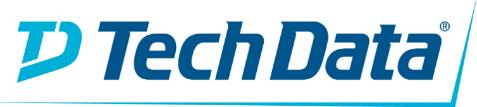 secisco@techdata.com or Option 2
Provide Tech Data partners assistance with Cisco BOM creation, validation, technical discussions, discovery and explanation calls with end customers
Momentum Team
SMARTnet Services Team
CiscoMomentum@techdata.com
The Cisco Tech Data Momentum Team offers consultative partner enablement and education through our Momentum tool designed to show:
The authorization path to any product 
The requirements of any specialization
The key profitability metrics of any program
System Engineering Team
Partner Operation Managers Team
ciscosales@techdata.com or dial Option 3
Operational issue escalation 
Authorization verification
DSV management
Order status
POS reporting
Deviation inquiries
Partner Account Manager Team
Call Toll Free number and enter Option 5
Partner sales advisors and consultants 
Business development consultation (Specialization, Certifications, sales, and marketing enablement)
Cisco programs, escalations, training, and growth development plans
smartnet@techdata.com or dial Option 4
Services tool training, renewal tracking, and enablement
[Speaker Notes: No changes]
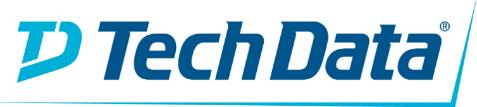 Tech Data Cisco Account Team
CSA Tech Data Cisco Team
Michael Perez, DPO 
micapher@cisco.com
727-644-4138

Vanessa Beauparlant, DAM 
vbeaupar@cisco.com 
813-323-1551

Steve Guillman, DAM 
sguillma@cisco.com 
408-895-1090

Troy Helsen, DAM 
thelsen@cisco.com 
408-674-1739
Ryan Taggatz, DAM 
rtaggatz@cisco.com  
602-441-1665

Greg Cooney, SE
grcooney@cisco.com
813-363-1634

Dave Nentarz, SE 
dnentarz@cisco.com 
408-894-7519

Don Harrington, PSDM
doharrin@cisco.com 
813-600-8014
Gabby McGee, PSDM
gamcgee@cisco.com 
727-540-1456

Kristina Carpenter, DMM
krcrarpen@cisco.com 
910-546-7444

Kelly Edwards, DMM
keledwar@cisco.com
401-580-4991
Chad Morton, CSA
chadmort@cisco.com 
727-512-9659

Haifa Yazback, CSA
hyazback@cisco.com 
727-741-1770

Nicole Zakhari, SLED PSA
nizakhar@cisco.com
386-479-6801
[Speaker Notes: Steve Guillman replaced Vanessa Chet
Hafia Yazback added]
DSV Cheat Sheet
Partner Requests Quote from Distributor
DSV ORDER PROCESS FLOW
Partner sends Distributor their PO
Distributor sales team creates an order in their system
DSV FAQ 
 
How long does it take for my order to show up in MBR?
Approximately 4-6 Hours after the order posts in DSV – at month and quarter end this could be delayed due to volume
 
Will I see a Cisco SO # in MBR and does that mean my order is booked?
No. In the world of DSV you will not see a Cisco SO # in MBR and do not need a Cisco SO # for your order to be considered booked
 
Does my DSV order need to ship and  POS in order for me to get booking credit?
No. Your order does not need ship and POS. As soon as the order posts in DSV and shows up in MBR you have received booking credit
If drop ship, your order does not need to show up in CCW as submitted in order for you to receive booking credit
 
How do I track my order in MBR?
Using the Deal ID, Partner PO or DSV Transaction IDs
 
How do I submit a booking claim?
Reach out to your Cisco productivity team and provide them with the SO Number or Deal ID. They will be able to claim your booking for you

Commercial:	onecommercial@cisco.com
Enterprise:		oneGES@cisco.com
SLED:		oneSLED@cisco.com
Federal:		oneFED@cisco.com
GSP:		oneGSP@cisco.com
DSV order goes through the process of getting holds released
Once all holds are released the order gets submitted into the DSV system
Order posts in the DSV system approximately 1 hour after being released by Distributor
[Speaker Notes: No changes]